WCTR 2019Welcome Reception
26th May 2019
19.30 – 21.30
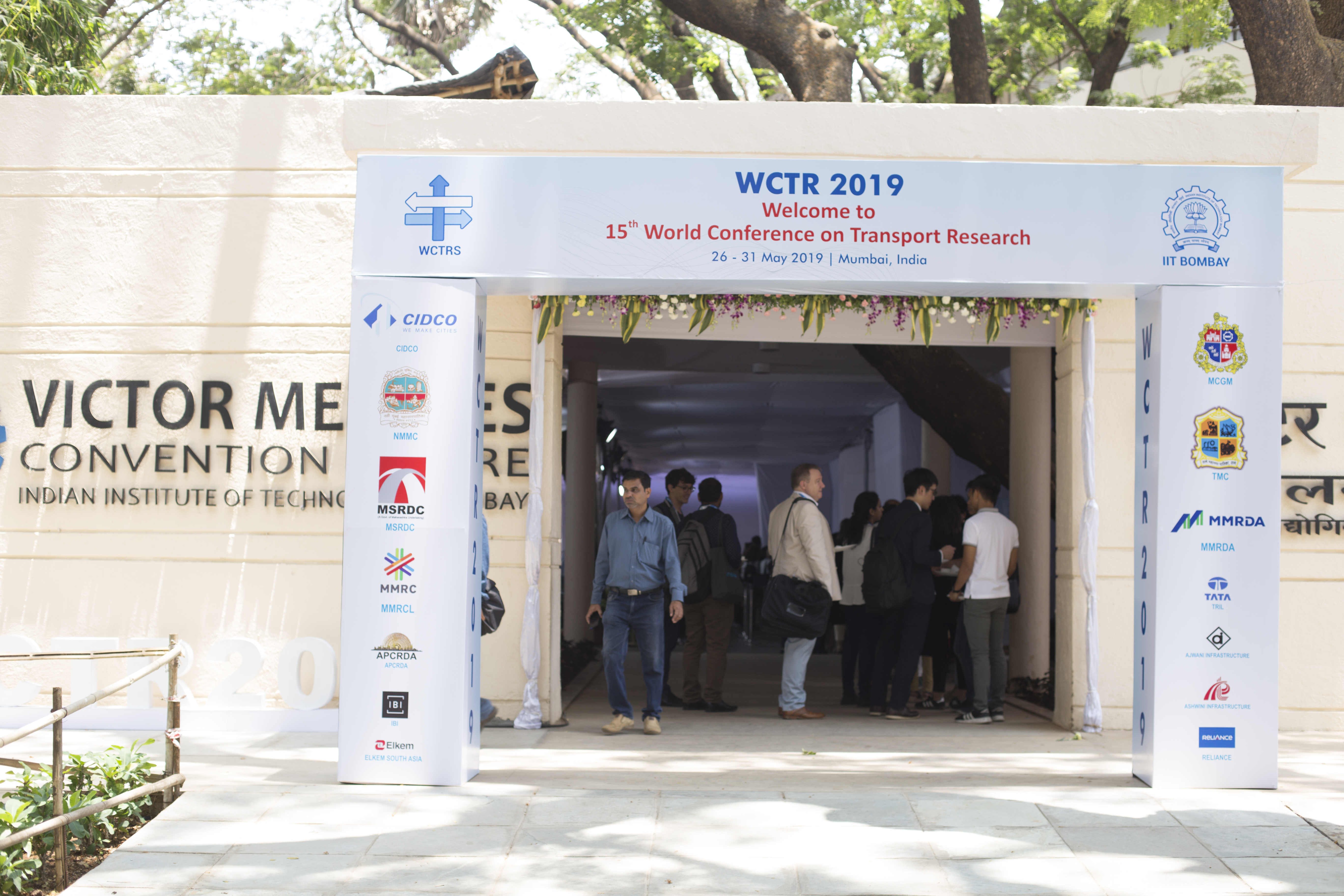 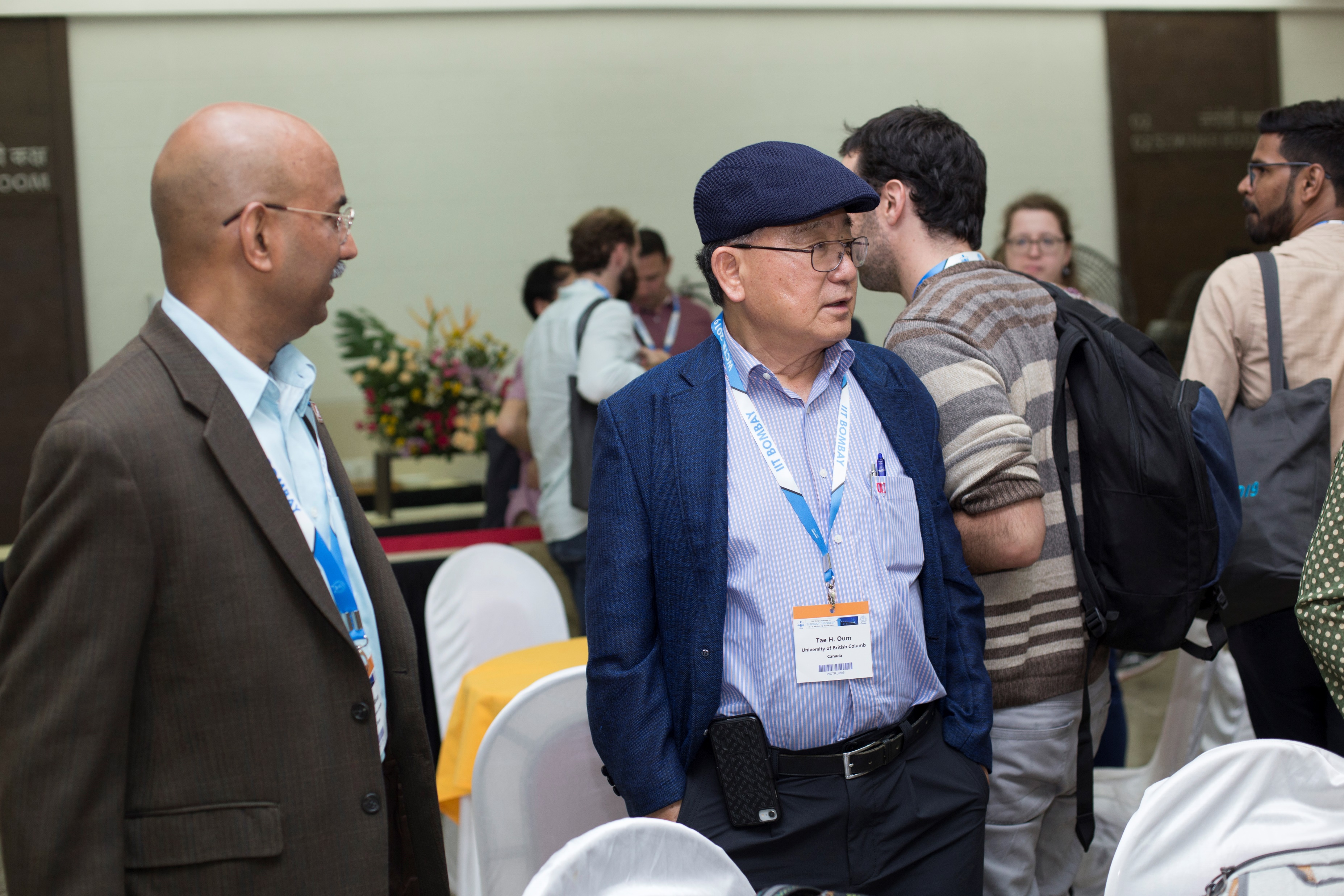 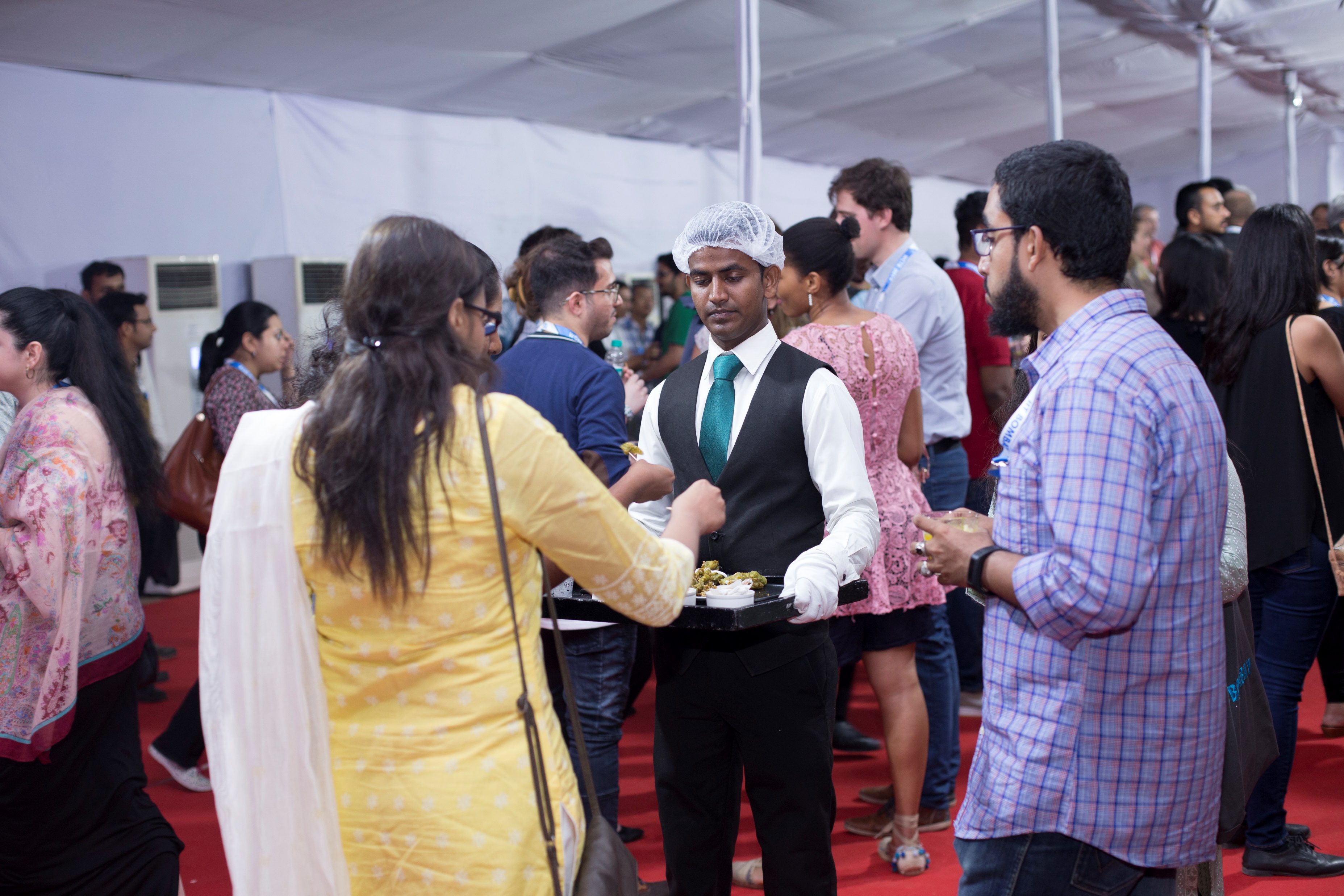 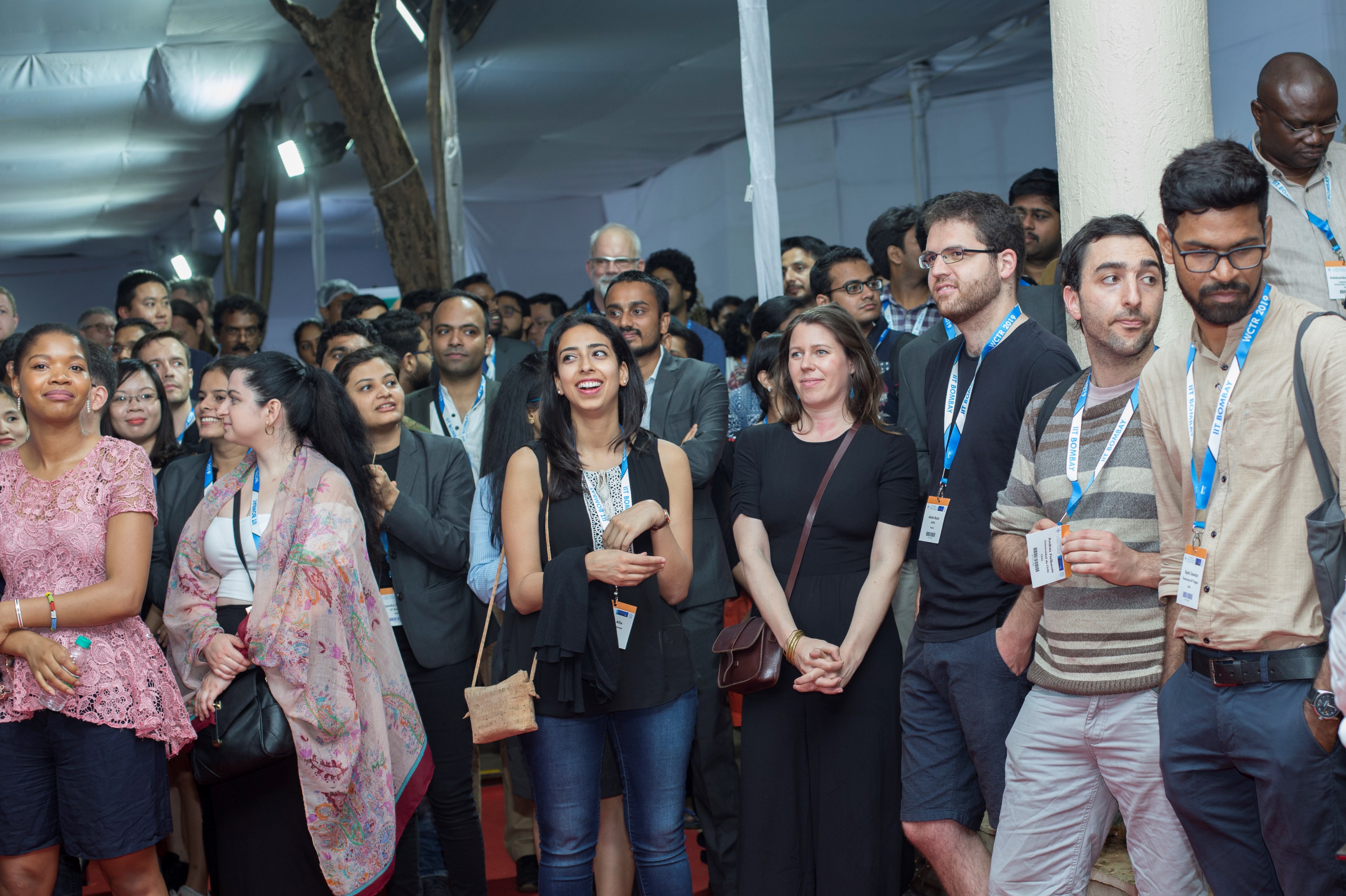 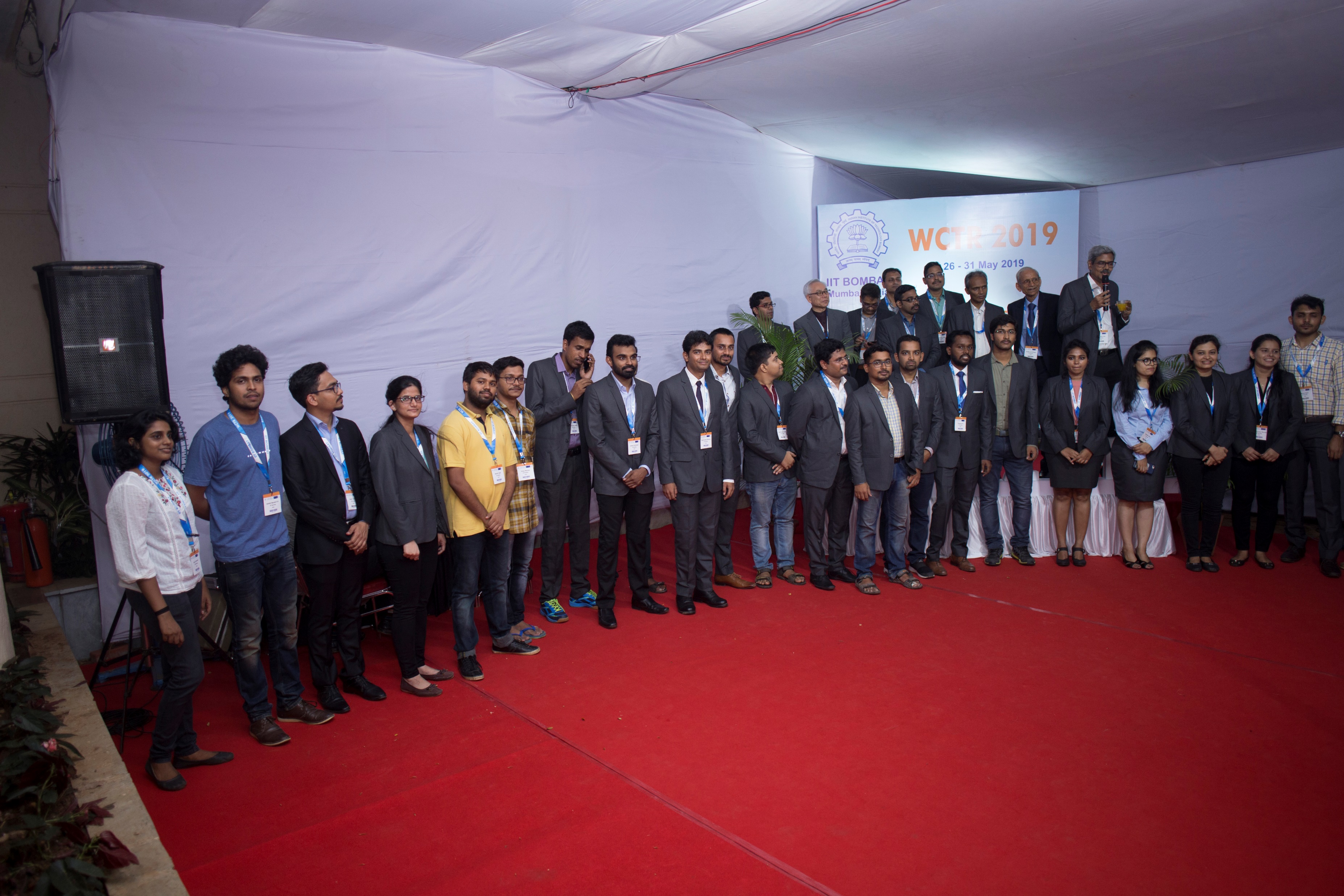 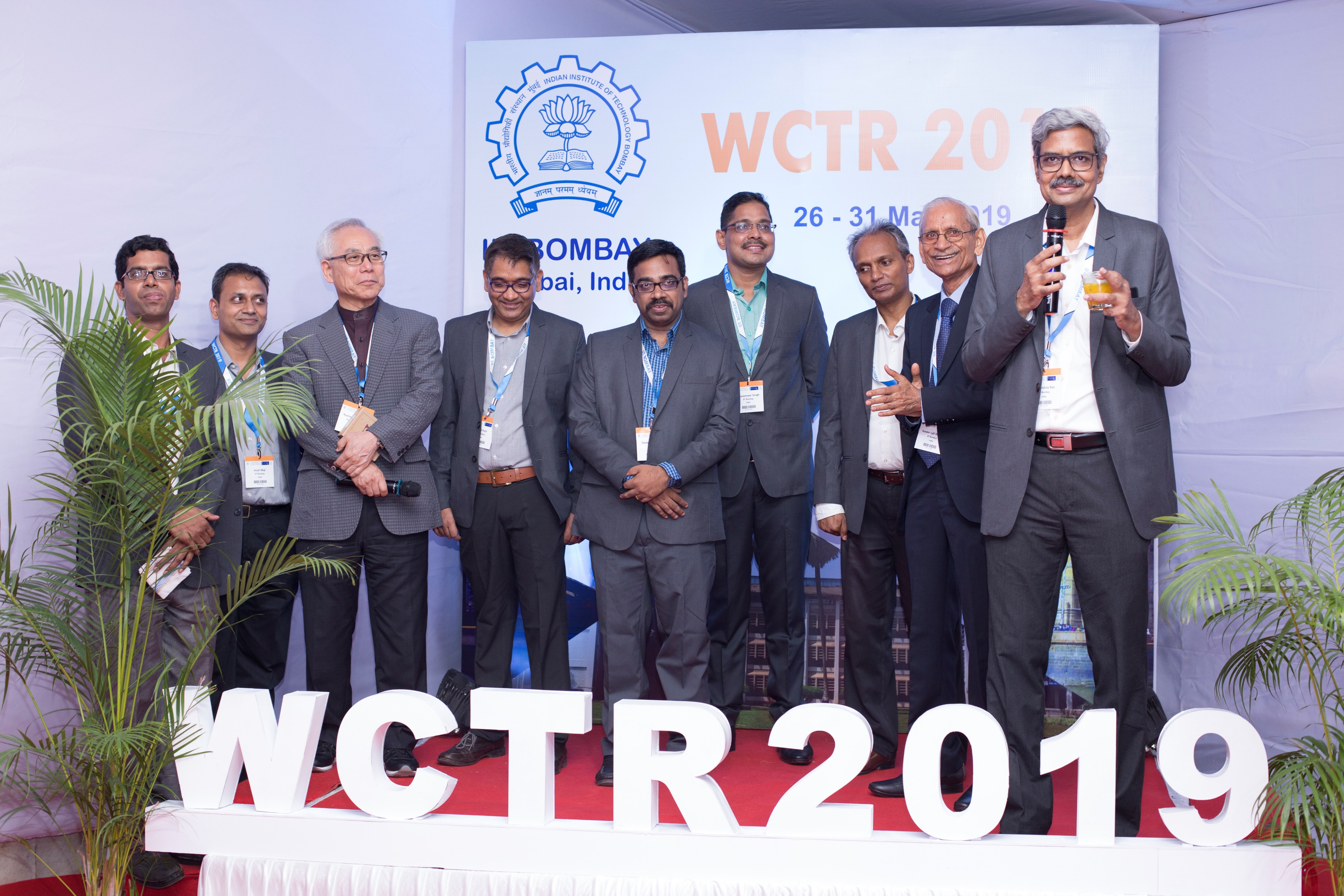 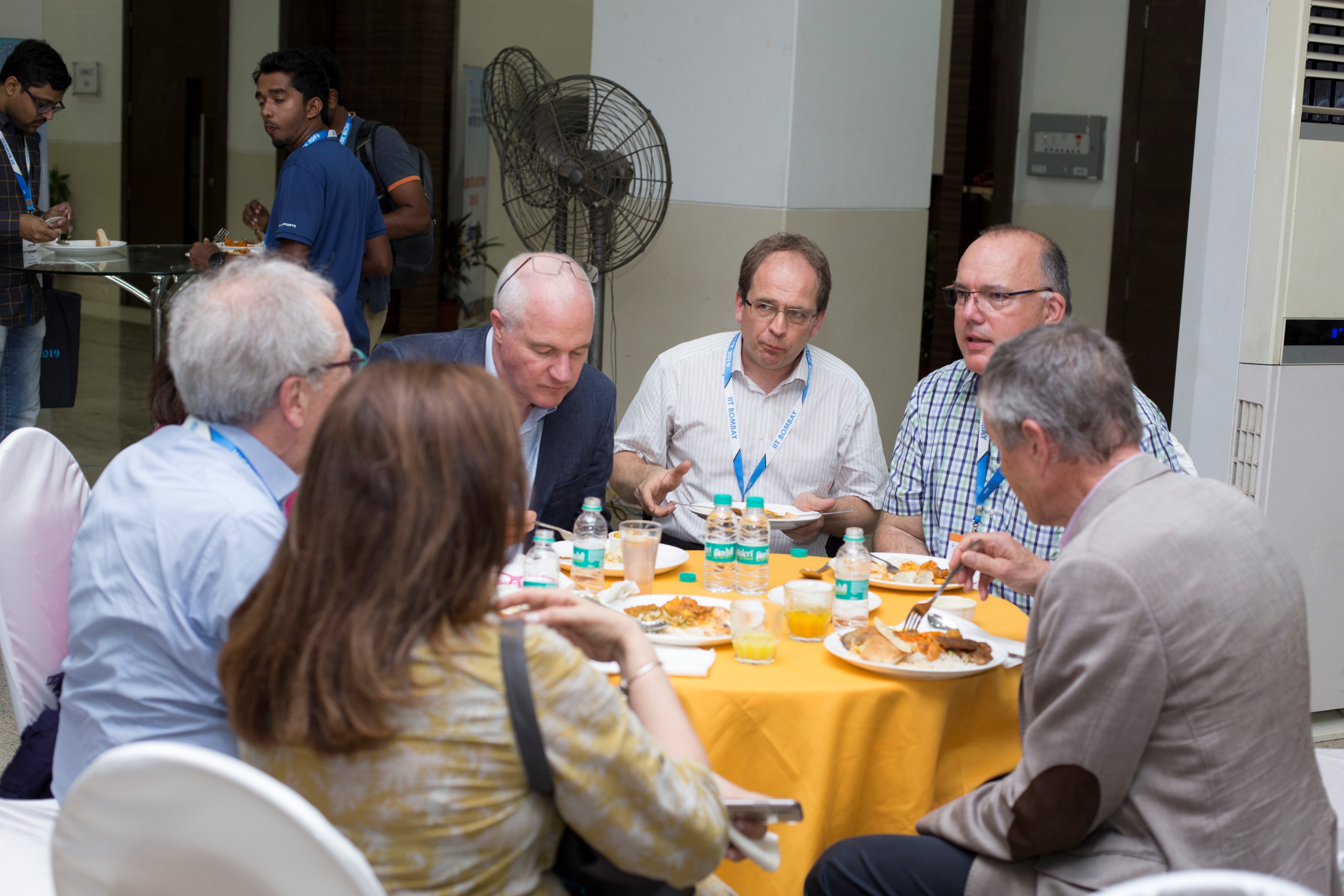